CHÀO MỪNG CÁC EM 
ĐẾN VỚI
TIẾT HỌC NGÀY HÔM NAY!
Khám phá 1
và
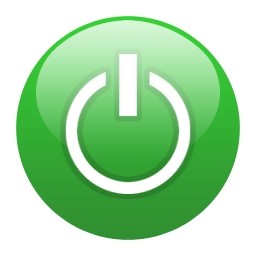 Khởi động
và
b)
Khám phá 1:
=
Do đó:
b)
Do đó:
=
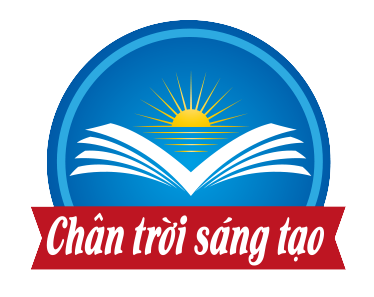 § 4: QUY TẮC DẤU NGOẶC VÀ 
QUY TẮC CHUYỂN VẾ
§ 4: QUY TẮC DẤU NGOẶC VÀ QUY TẮC CHUYỂN VẾ
Quy tắc dấu ngoặc
Quy tắc chuyển vế
Thứ tự thực hiện các phép tính
TIẾT 10
§ 4: QUY TẮC DẤU NGOẶC VÀ QUY TẮC CHUYỂN VẾ
1. Quy tắc dấu ngoặc
Khi bỏ dấu ngoặc, nếu đằng trước dấu ngoặc:
* Có dấu “+”, thì giữ nguyên dấu của các số hạng trong ngoặc.
* Có dấu “-”, thì phải đổi dấu tất cả các số hạng trong ngoặc.
TIẾT 10 - § 4: QUY TẮC DẤU NGOẶC VÀ QUY TẮC CHUYỂN VẾ
1. Quy tắc dấu ngoặc
Thực hành 1:
Hãy tính giá trị của A bằng cách bỏ dấu ngoặc rồi nhóm các số hạng thích hợp.
GIẢI
TIẾT 10
§ 4: QUY TẮC DẤU NGOẶC VÀ QUY TẮC CHUYỂN VẾ
GIẢI
Khám phá 2
theo hướng dẫn sau:
Tìm x, biết:
+ Cộng hai vế với
+ Rút gọn hai vế
+ Ghi kết quả
TIẾT 10
§ 4: QUY TẮC DẤU NGOẶC VÀ QUY TẮC CHUYỂN VẾ
2. Quy tắc chuyển vế sgk/T23
Khi chuyển một số hạng từ vế này sang vế kia của một đẳng thức, ta phải đổi dấu số hạng đó.
Với mọi
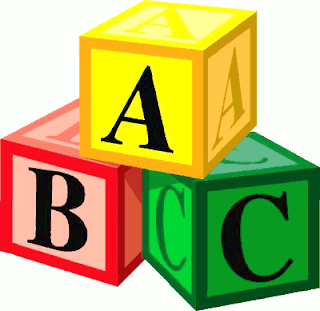 Luyện tập
Câu 1: Với mọi
Áp dụng quy tắc chuyển vế thì
A.
C.
D.
Cả A và C đều đúng
B.
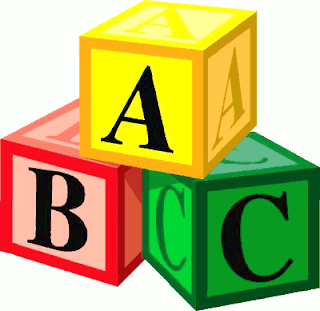 Luyện tập
Câu 2.
trong biểu thức
Kết quả tìm được của
C.
A.
B.
D.
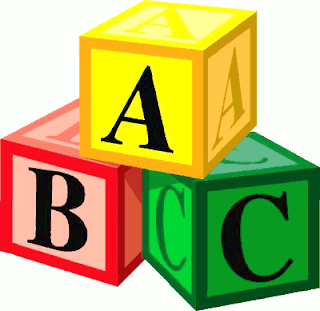 Luyện tập
Câu 3.
Giá trị của phép tính
B.
A.
C.
D.
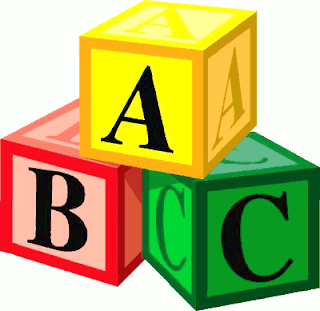 Luyện tập
Câu 4.
Bỏ dấu ngoặc biểu thức sau: x – (- y + z + t ), ta được kết quả:
C.
A.
x + y + z + t
x – y + z + t
B.
D.
x –  y - z - t
x + y - z - t
Tìm x, biết
Thực hành 2:
GIẢI
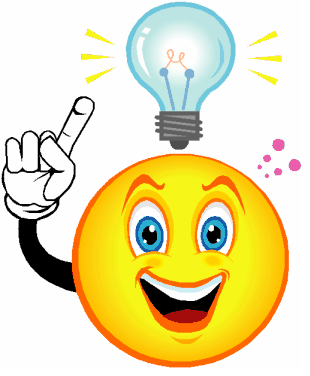 Luyện Tập
Bài tập 1 sgk/T24
GIẢI
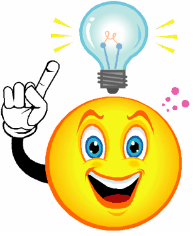 Vận dụng
Giao việc về nhà
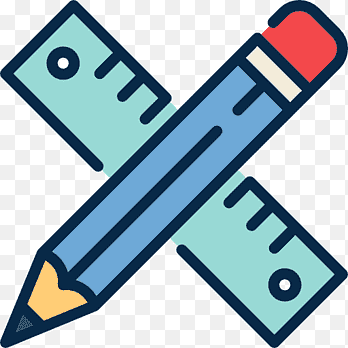 Xem lại nội dung quy tắc dấu ngoặc và quy tắc chuyển vế.
Làm các bài tập 1; 4 và 5 sgk trang 24;25.
Xem nội dung 3. Thứ tự thực hiện các phép tính.
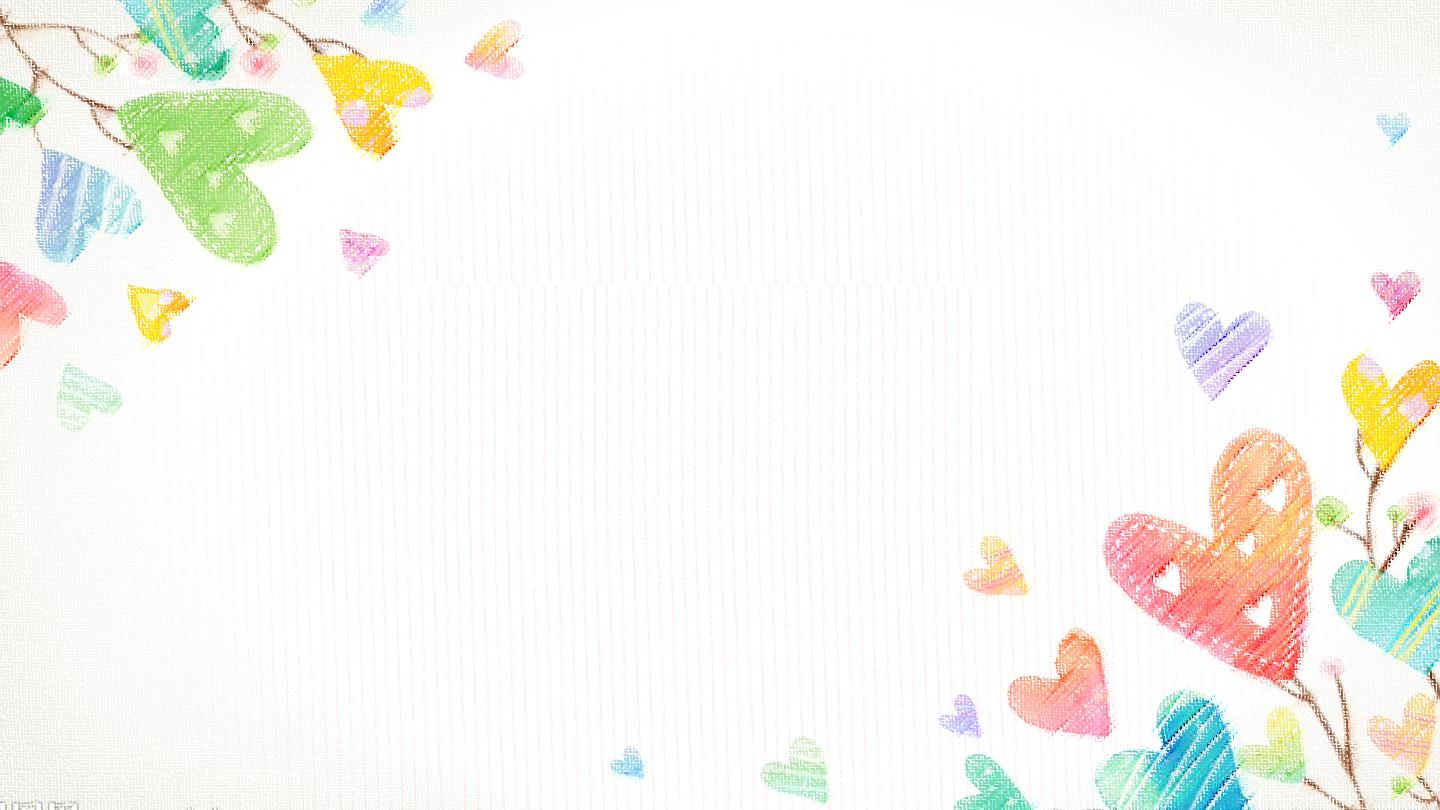 Chúc các em
 đạt kết quả cao trong học tập!
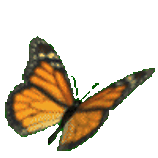 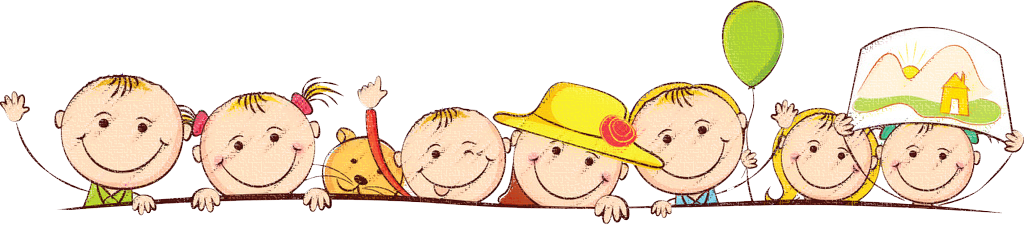 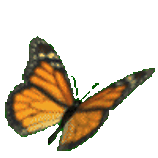 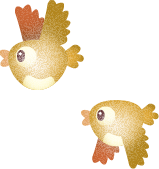 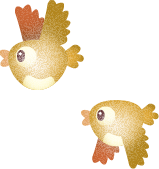 Hẹn gặp lại các em trong tiết học sau!
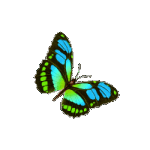